Využití UAV v geomorfologii
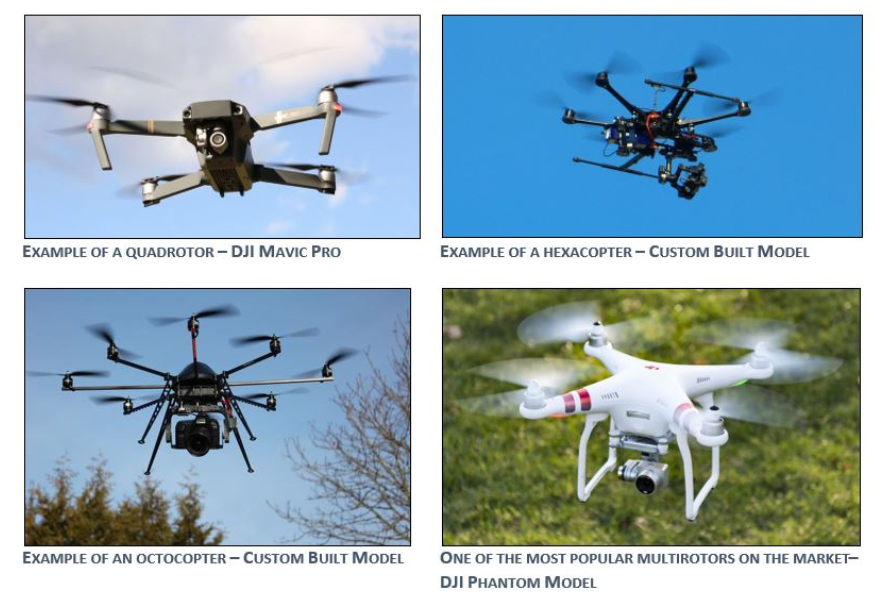 UAV
UAV = unmanned aerial vehicle = bezpilotní letadlo
Kvadrokoptéry
Multikoptéry
Křídla

Parametry:
Výdrž baterie
Rychlost a délka letu
Nosnost
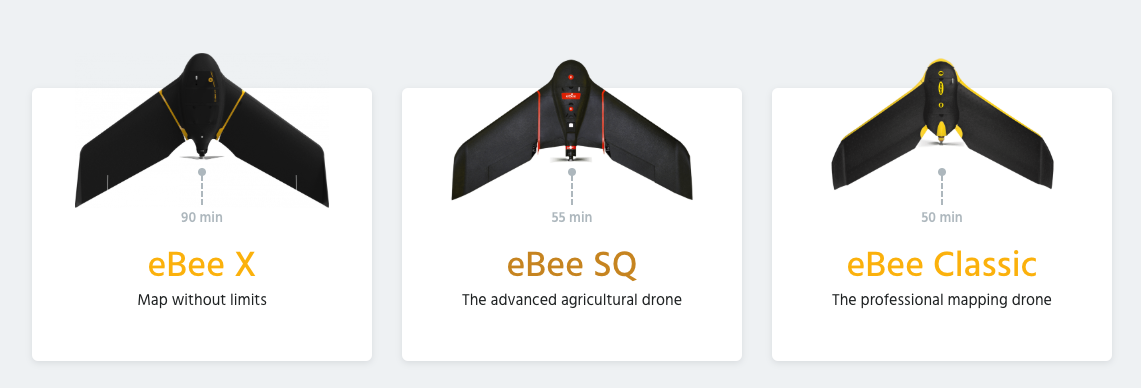 Structure-from-motion
Metoda vycházející z principů stereoskopické fotogrammetrie
Vytvoření detailního 3D obrazu z 2D snímků
-> vytvoření DEM
-> ortofoto

Kolmé (vertical) i šikmé (oblique) snímkování

Software
Metashape (dříve Photoscan)
Pix4D
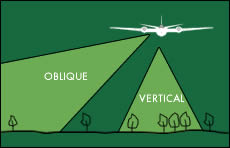 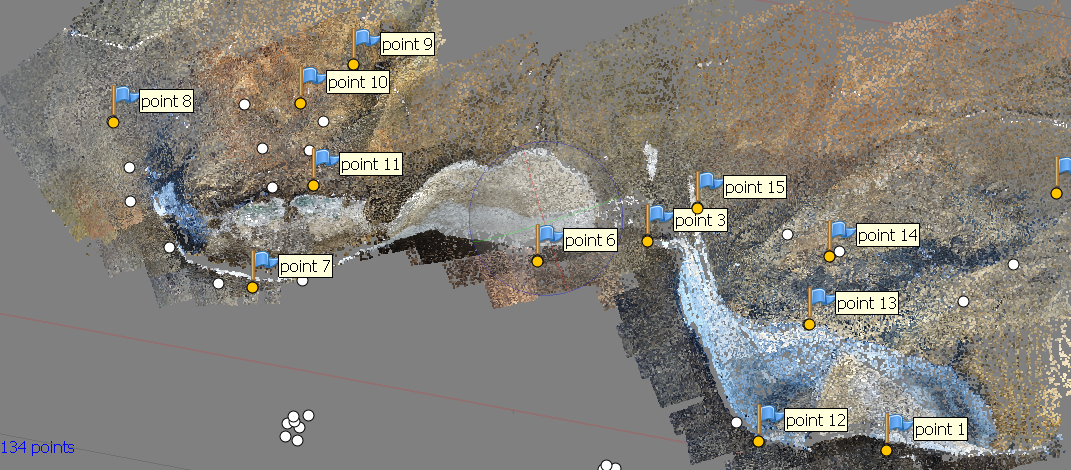 Dekompozice obrazu na mrak bodů (Westoby et al., 2012)
Šikmé snímkování
Kolmé snímkování
https://www.geos.ed.ac.uk/~mscgis/15-16/s1577970/
Příklad snímkování ze země (https://dshean.github.io/technology/sfm/)
Příprava letové mise krok po kroku
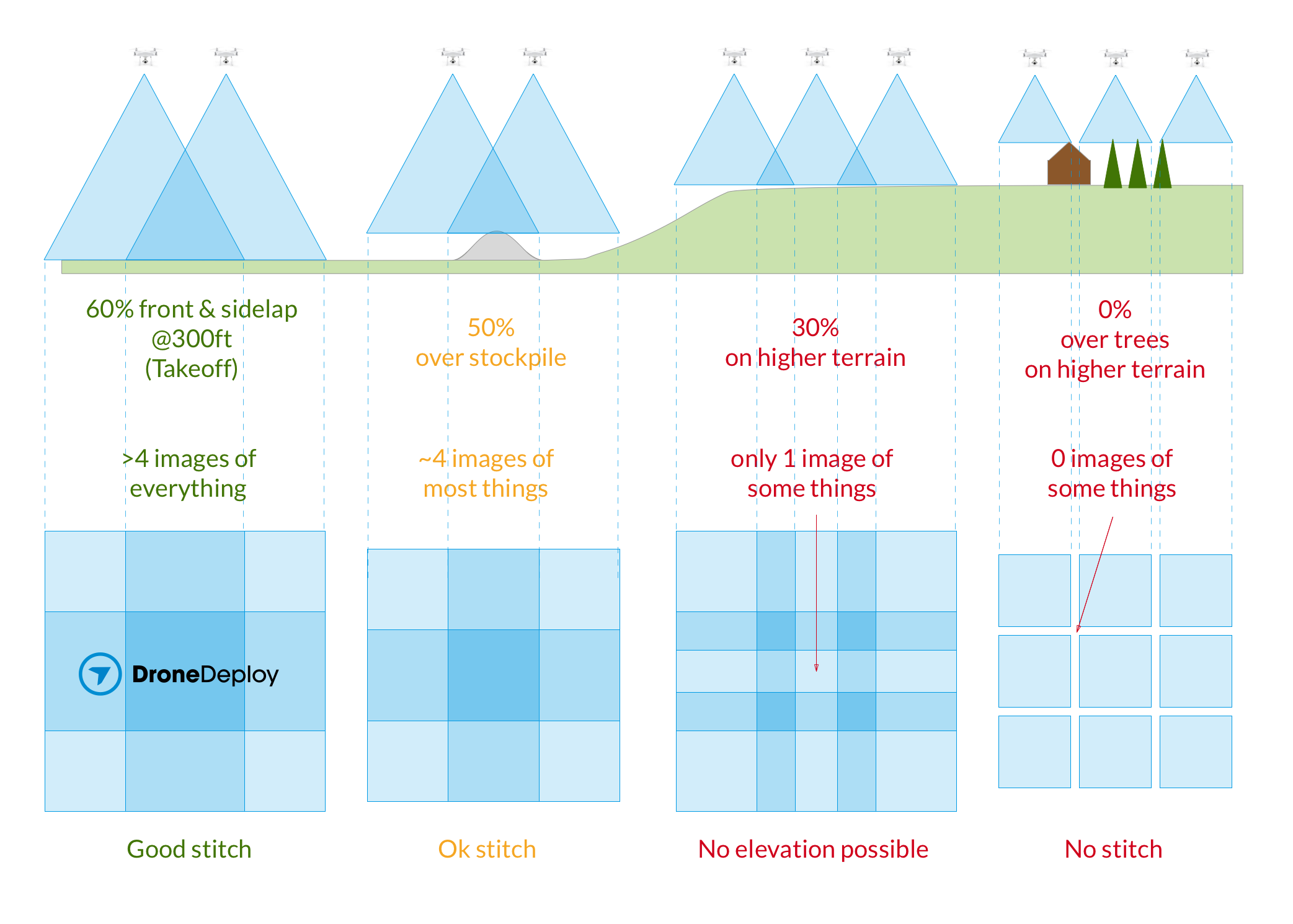 Parametry letové mise
Výška a dráha letu
Rychlost letu
Překryv obrazů
Místo startu
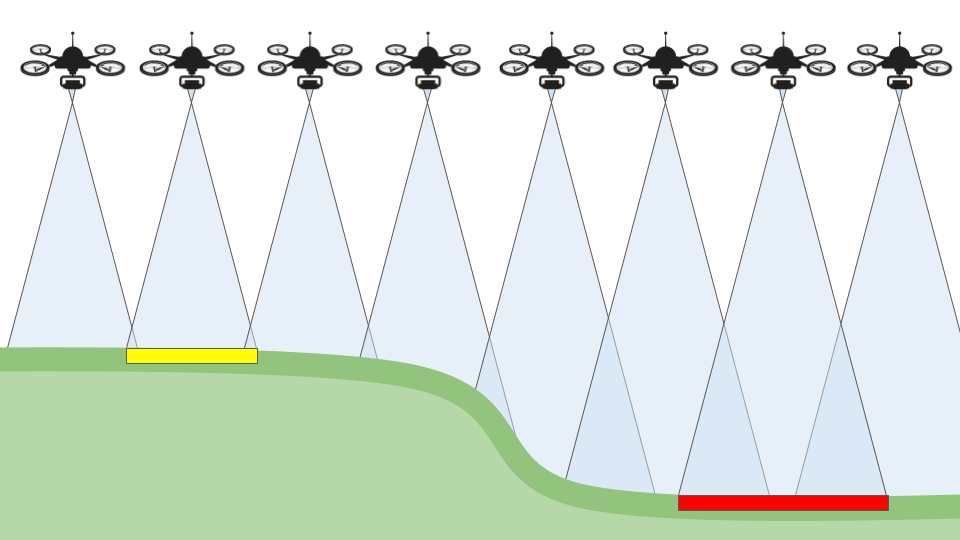 Zpracování dat
Časově a výpočetně velmi náročné
Závisí na kvalitě snímků
Letových parametrech
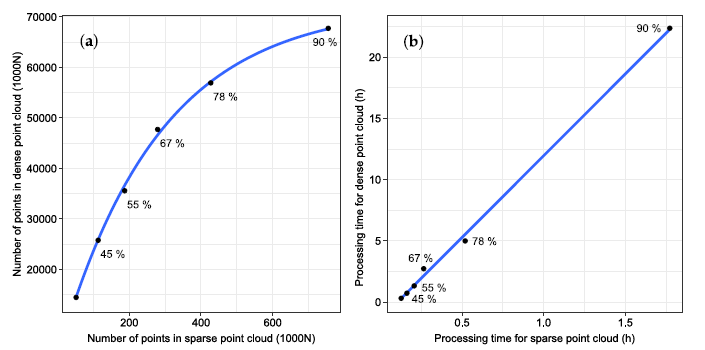 Srovnání SfM s dalšími technikami (Voumard et al., 2018)
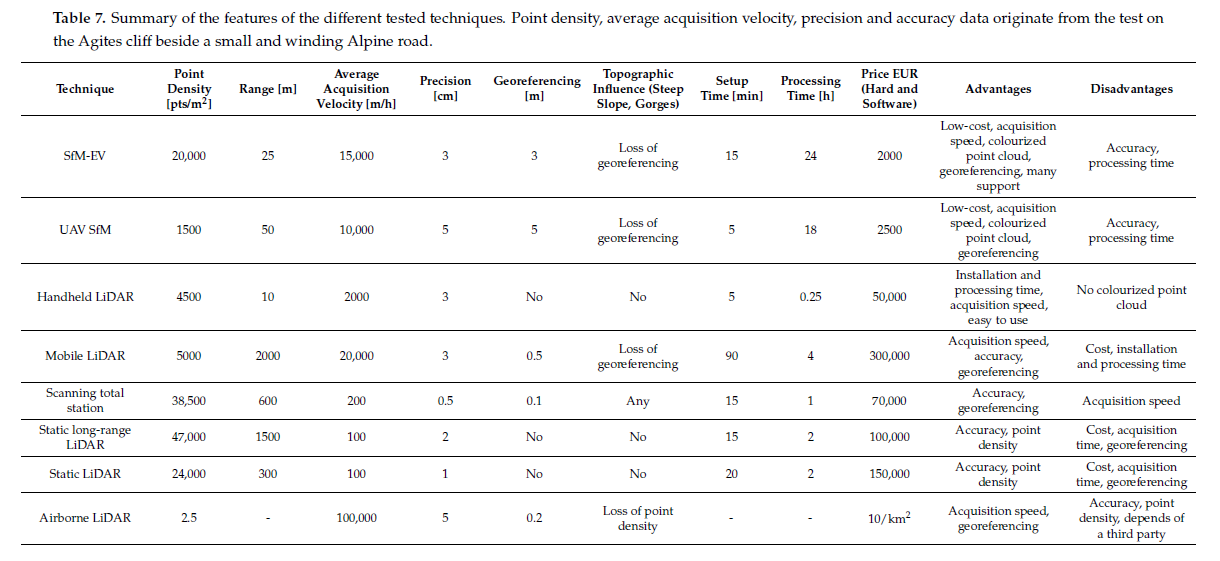 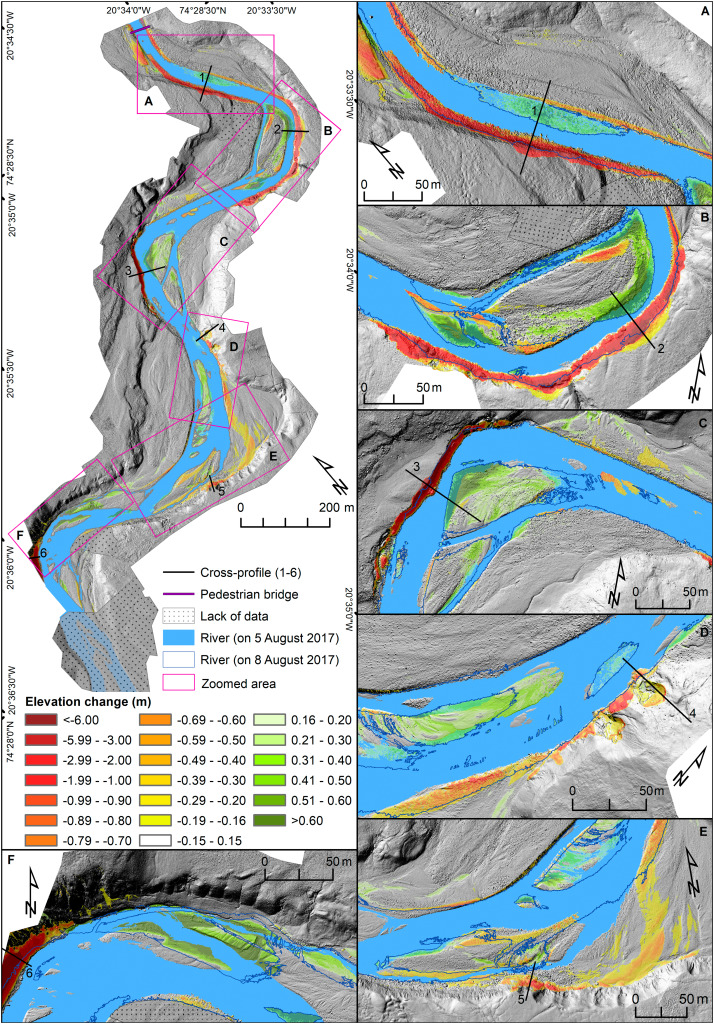 Využití UAV
Periglaciální geomorfologie
Horské oblasti
Polární oblasti
Fluviální geomorfologie
Svahové procesy
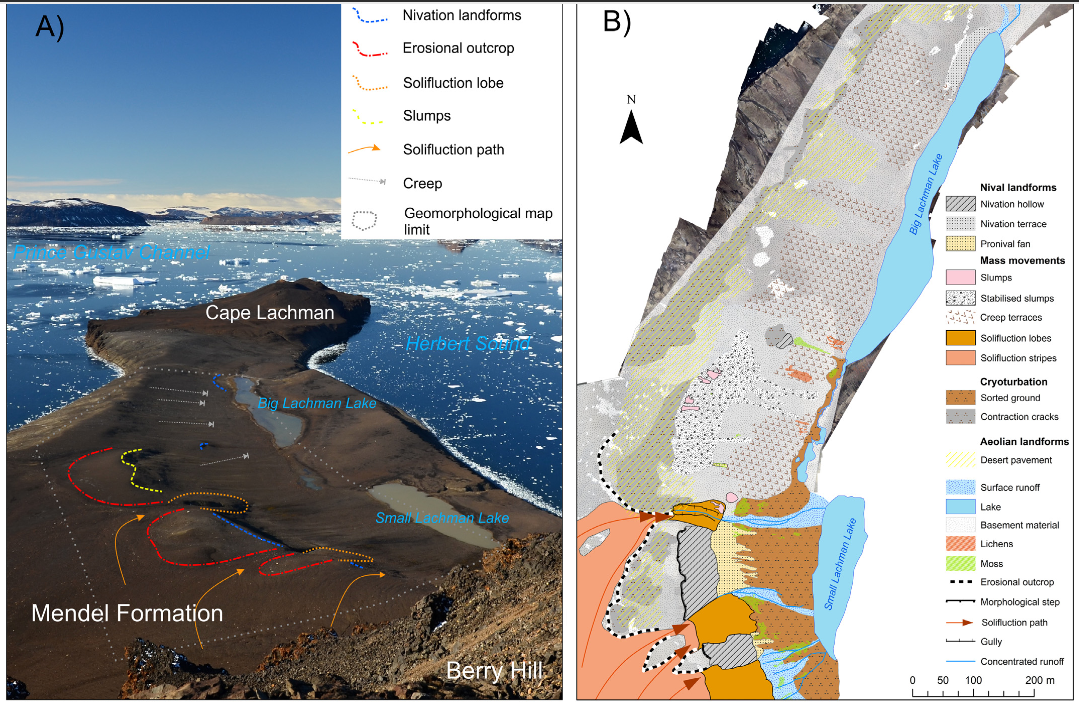 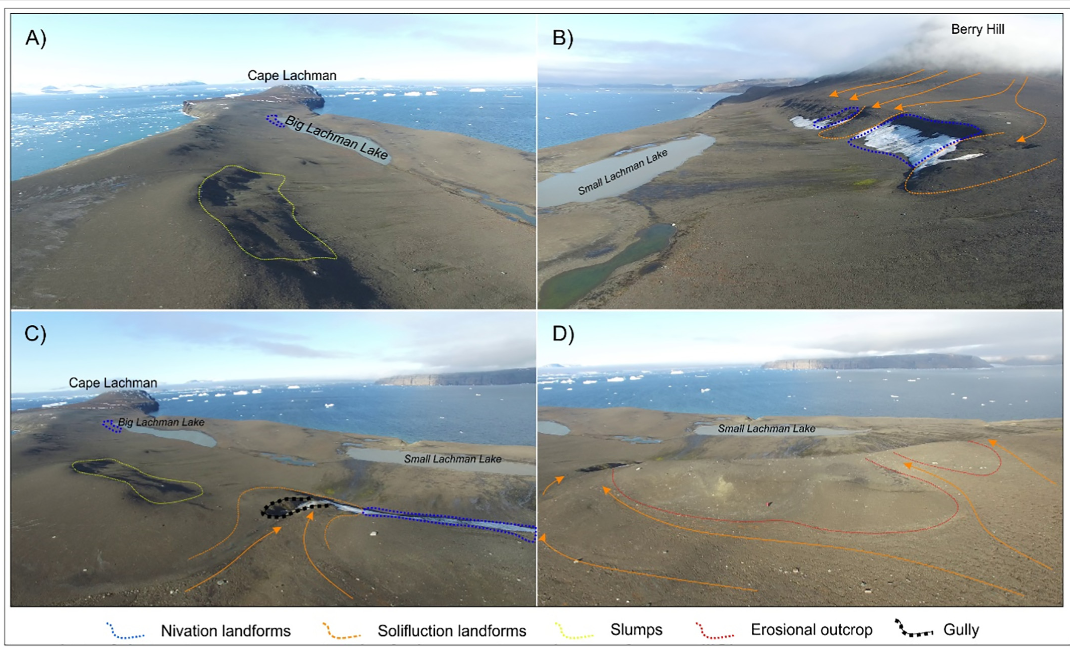 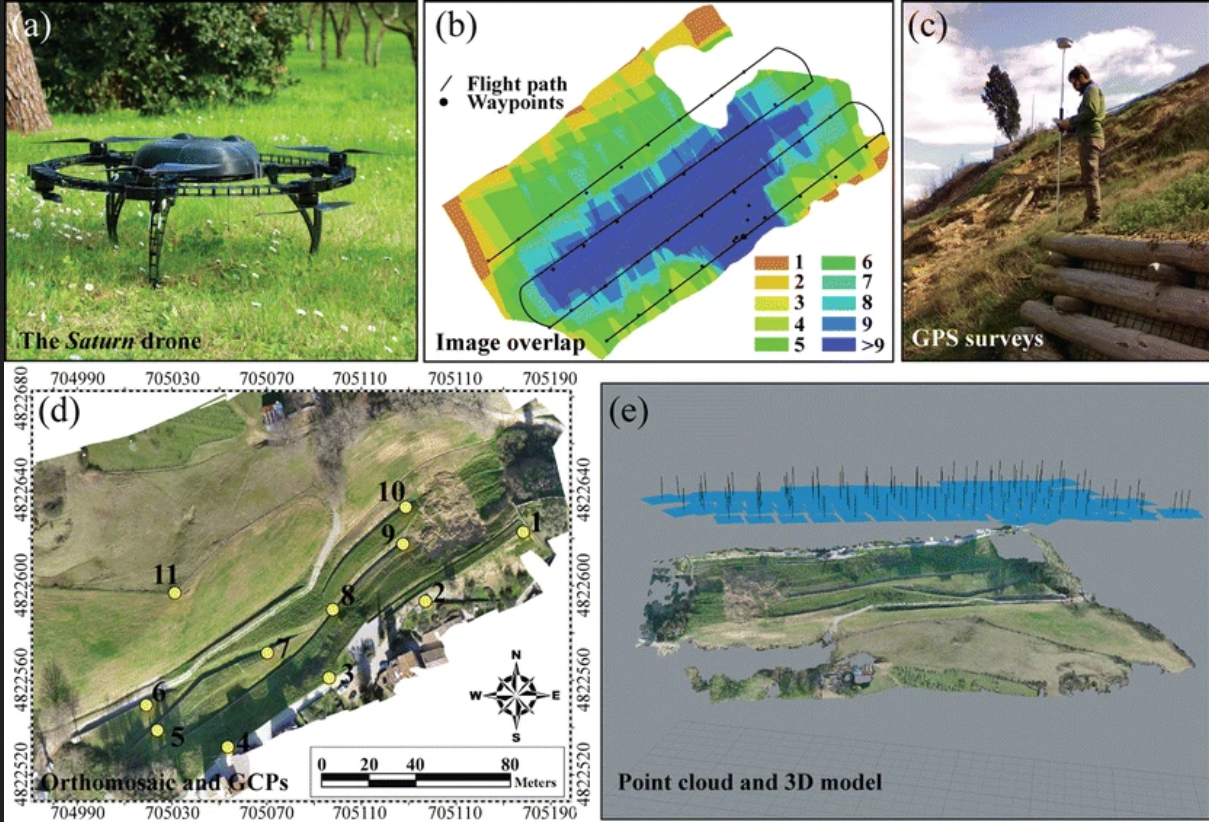 Voumard, J., et al., 2018. Pros and Cons of Structure for Motion Embarked on a Vehicle to Survey Slopes along Transportation Lines Using 3D Georeferenced and Coloured Point Clouds. Remote Sensing, 10, 1732
Westoby et al., 2012. ‘Structure-from-Motion’ photogrammetry: A low-cost, effective tool for geoscience applications. Geomorphology, 179, 300–314. 

Publikace od Marka Ewertowskiho, Jonathana Carrivicka
Obecně publikace v časopisu Remote Sensing